Emergency orthopaedi
Emc musculosceletal
Siapa diantara anda yang pernah jatuh dari motor?
Tujuan KUliah
Mengenali Kasus-kasus Emergensi Muskuloskeletal
Dapat mendiagnosis Kasus-kasus Emergensi Musculoskeletal 
Dapat melakukan Tatalaksana kedaruratan 
Dapat melakukan limb saving
Emergensi musculoskeletal
Fraktur Terbuka 
Dan dislokasi 

Urgen :

Fraktur Tertutup
Primary survey
Airway dan C Spine control
Breathing
Circulation with Hemorrhage Control
Disability
 Exposure

Lanjut Secondary Survey 
From Head to Toe
Fraktur terbuka
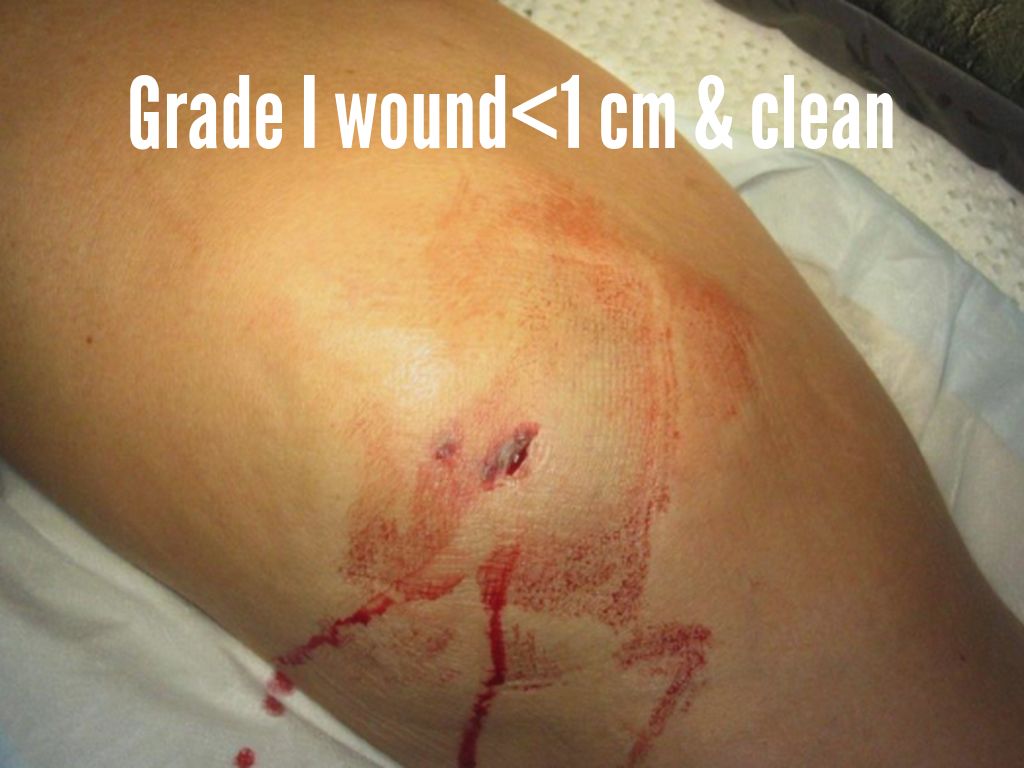 Masih bisa internal fiksasi
Eksternal fiksasi
Komplikasi
Early :
Bleeding
Nyeri 
Swelling 

Lanjut :
Infesi
Osteomyelitis
Infected non union
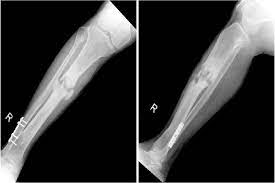 Terapi
Imobilisasi, luka tidak dijahit
Antibiotik terapetik sejak di UGD
Analgetik adekuat
Dipuasakan 
Dipersiapkan operasi emergensi
Fraktur tertutup
Fraktur tertutup collum humerus dextra
Fraktur terturup humerus sinistra 1/3 medial
Fraktur terturup (CF) radius ulna sinistra 1/3 medial
immobilisasi
Prinsip immobilisasi
Mencakup 2 sendi , kecuali pada posisi yang tidak memungkinkan 2 sendi
Padding pada penonjolan tulang
Balutan tidak boleh kencang
Cek paska pemasangan spalk
dislokasi
Tanda
Nyeri 
Deformitas
Gerakan terkunci
Dislokasi interphalang joint proximal
Dislokasi artikulatio cubiti
Dislokasi anterior shoulder joint sinistra
Mengapa keadaan emergensi
Terlambat, tidak bisa dengan reposisi tertutup, harus reposisi terbuka
Tidak tereposisi akan merusak kartilago 
Unreduced persistent
Nerve injury
Tekan kuku jari kedua tangan kiri, dan lepas.
Di ugd
Imobilisasi dengan posisi yang paling nyaman bagi pasien 
Dipersiapkan untuk Tindakan emergensi
Compartement syndrome
Increased pressure in a muscle compartment (grouping of muscles, nerves and blood vessels) causing muscle and nerve damage along with pain
Prinsip
Volume Berkurang
Isi Bertambah
Volume berkurang
Isi bertambah
Terapi : fasciotomi
Q n A session
Anak anak? 
Silahkan klik link dibawah
……..

Apa saja kedaruratan pada Ekstremitas (tungkai atas dan bawah)?